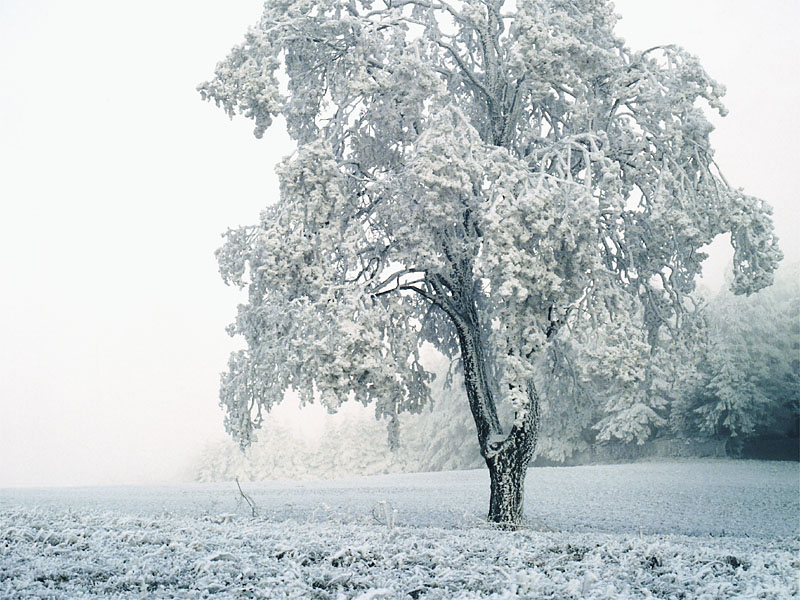 Появление 
инея
в природе
Выполнили :
уч –ся 2Б класса МБОУ СОШ №15
Руководитель: Бунькова Л.А.
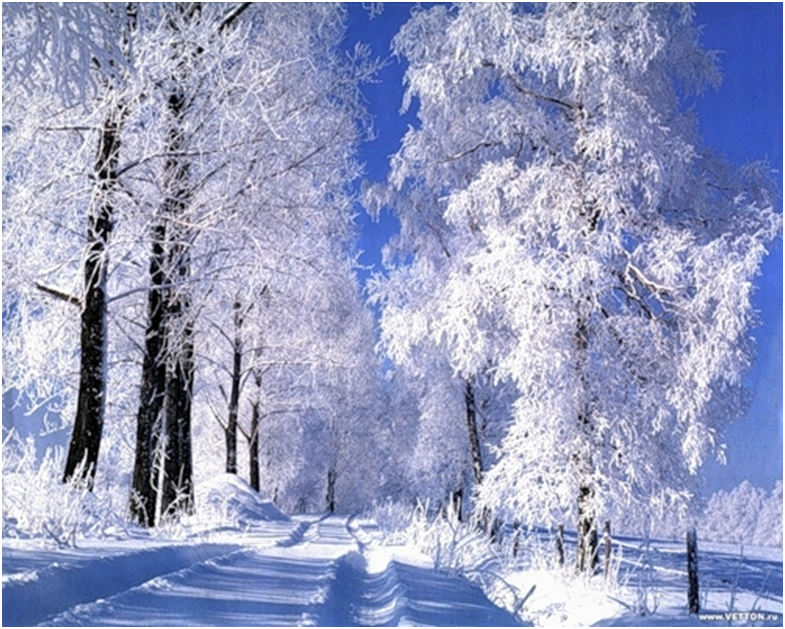 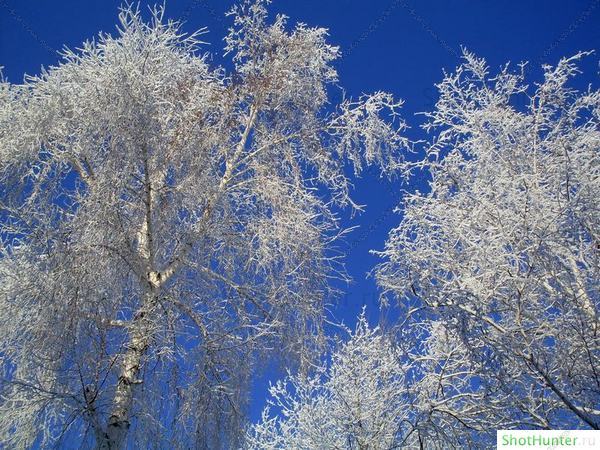 Почему
появляется иней  на  деревьях?
Вопросы, на которые нужно найти ответы:
- Что такое иней?
- Когда появляется иней?
- Иней и изморозь - это одно и то же?
гипотеза:
-Мы думаем, что появление инея зависит от изменения температуры воздуха .
Мы должны:
научиться наблюдать за изменениями, происходящими в природе;
 находить нужную информацию в разных источниках;
 учиться делать выводы.
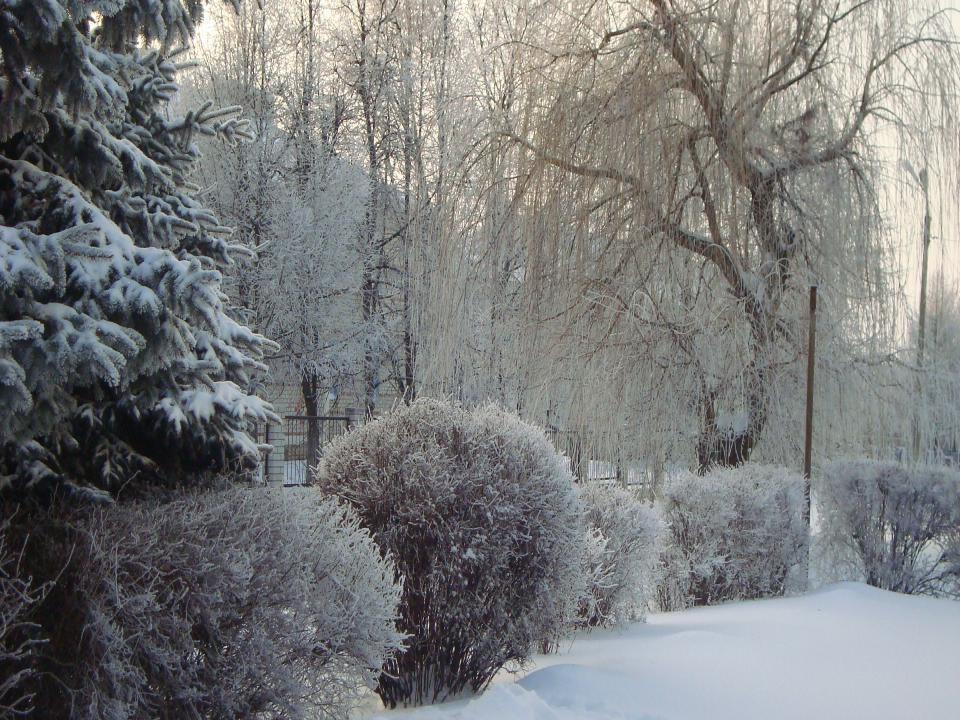 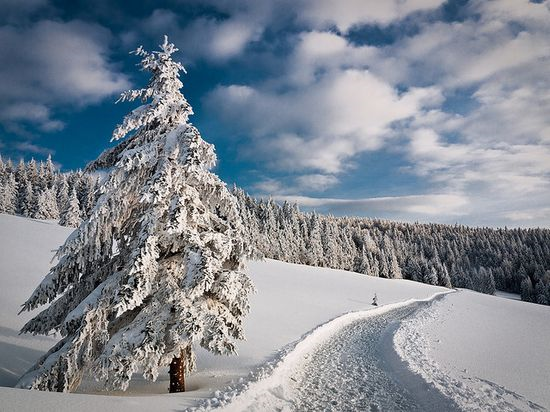 "Иней - тонкий   слой  ледяных  кристаллов,
образующийся  на  почве, траве
и  наземных  предметах  при  охлаждении  земной 
поверхности  до  температуры  ниже  нуля 
при  ясном  небе ."
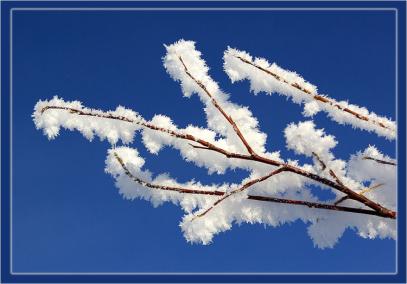 Большой энциклопедический словарь.
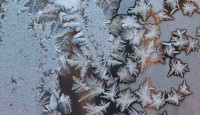 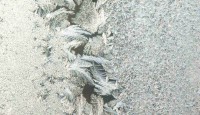 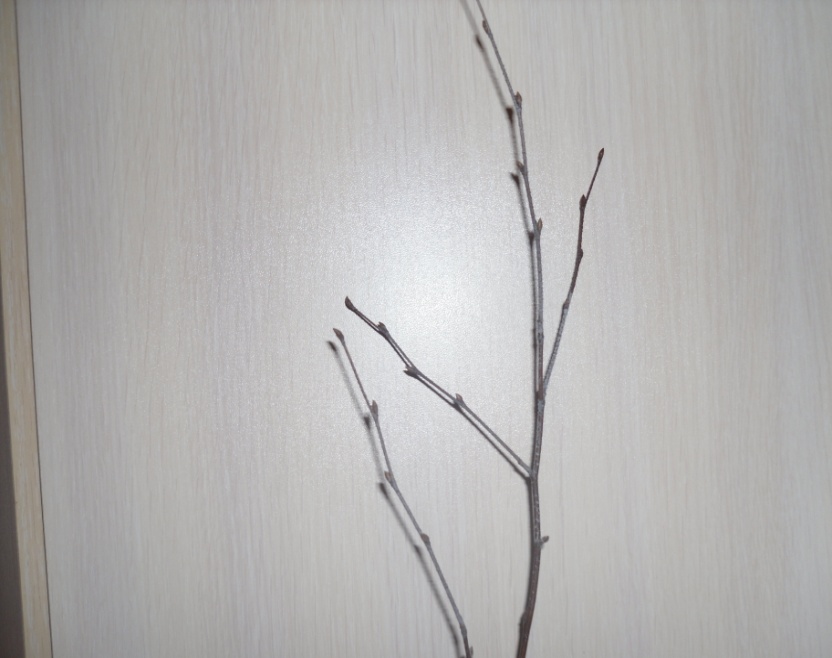 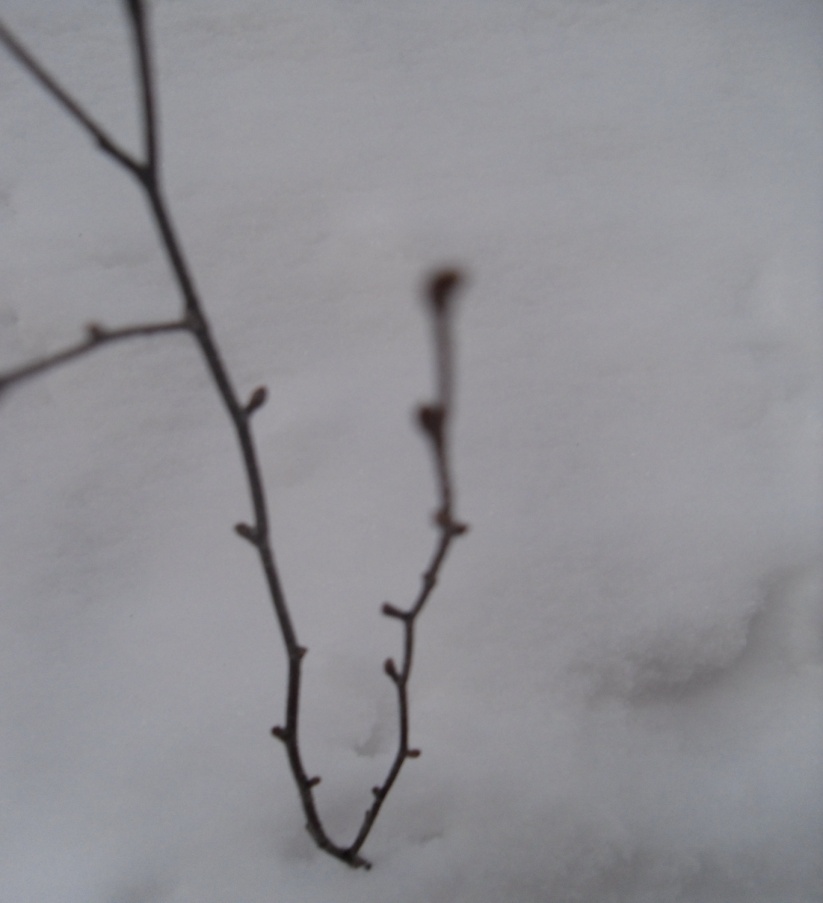 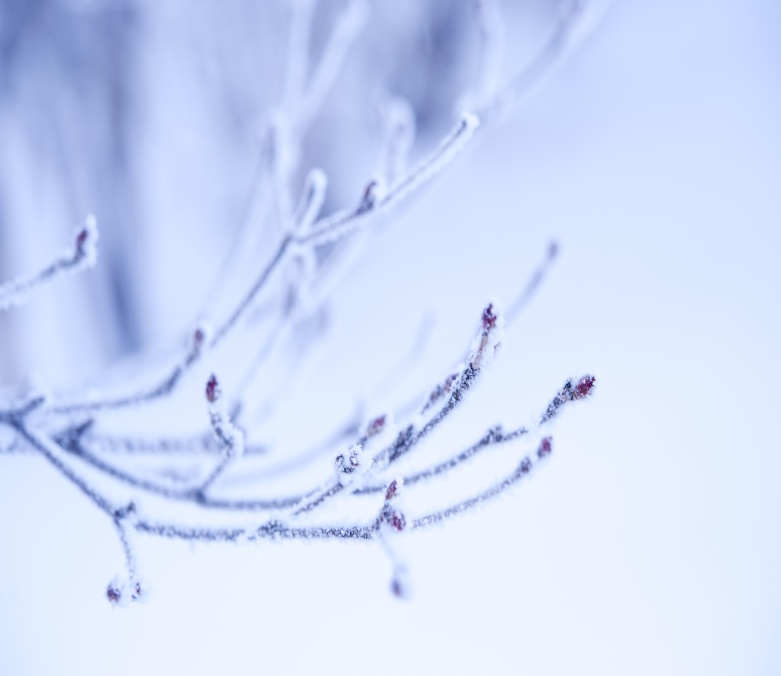 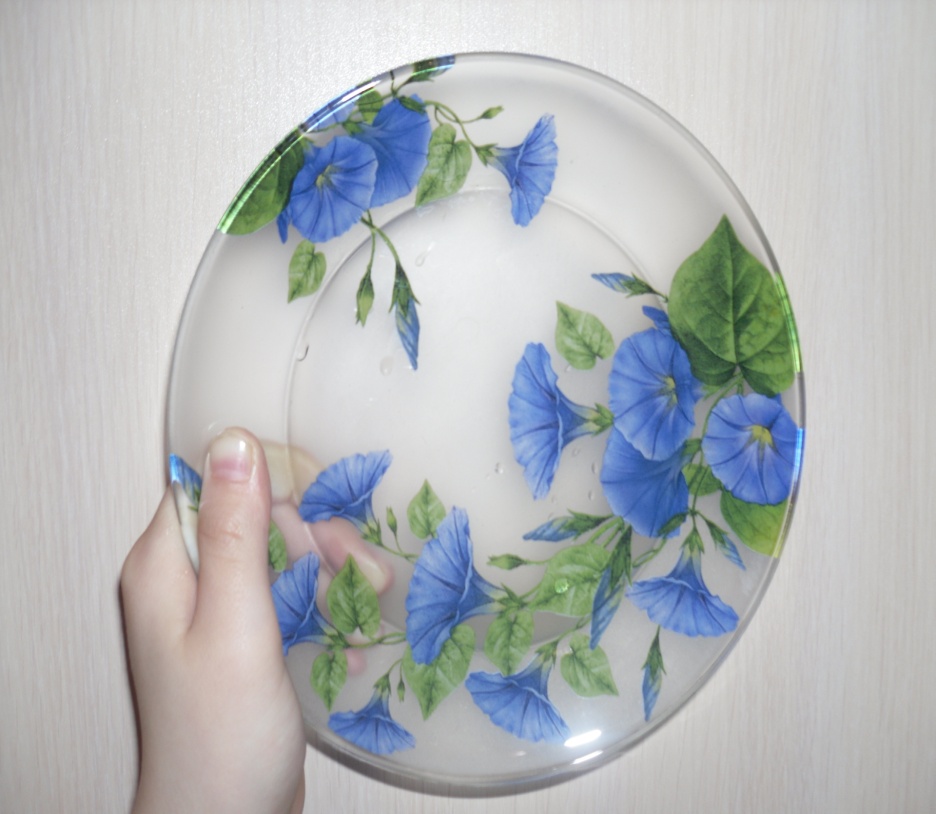 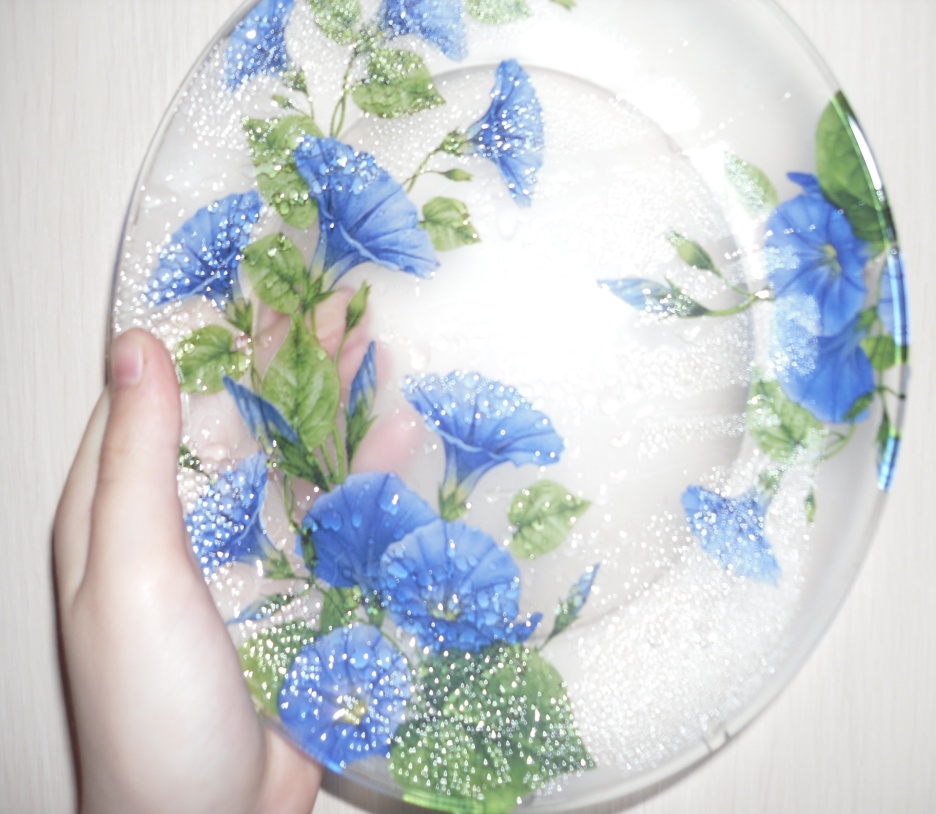 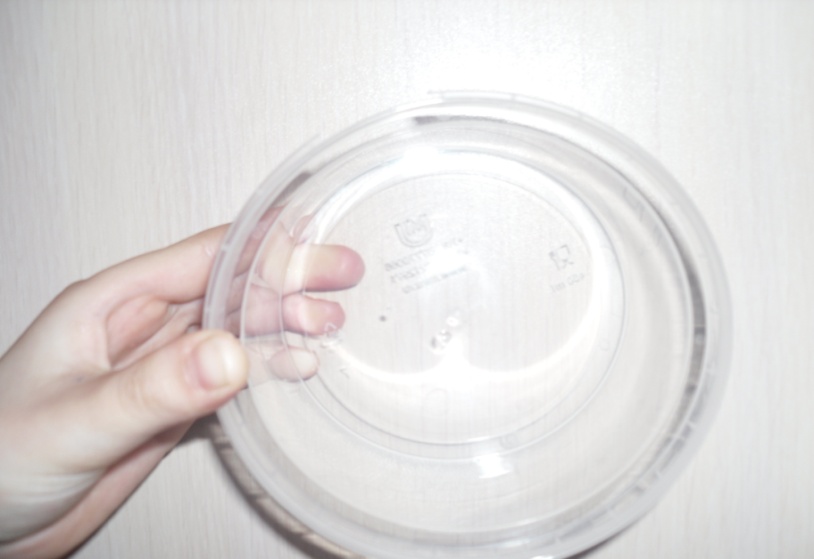 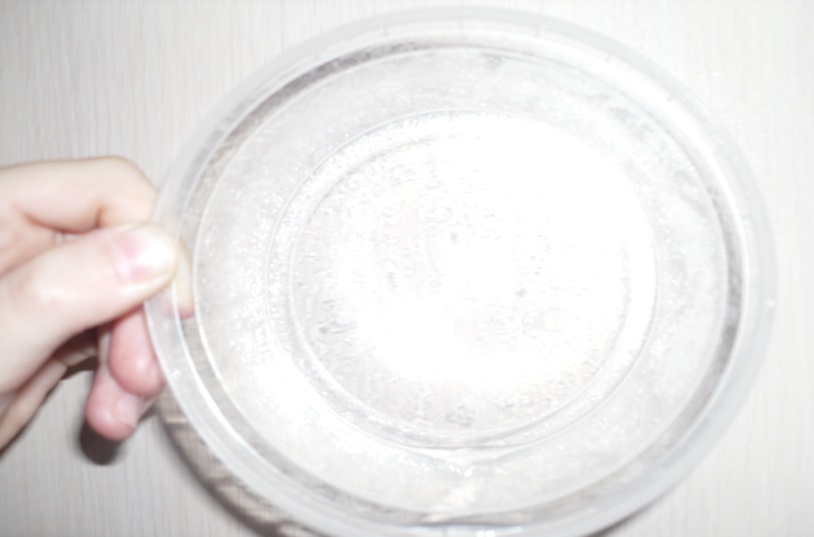 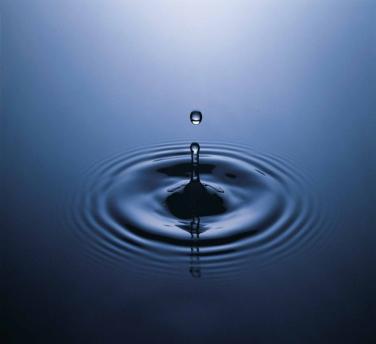 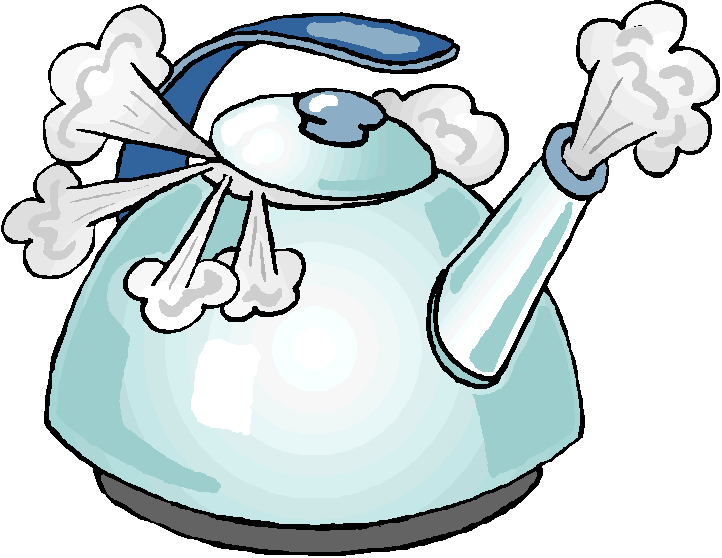 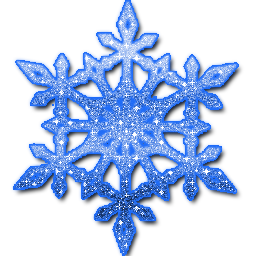 ИЗМОРОЗЬ
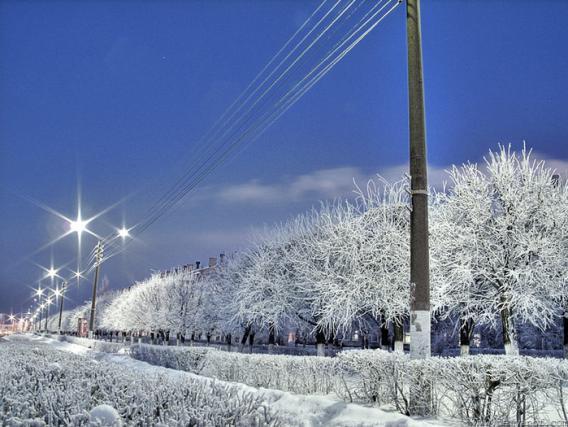 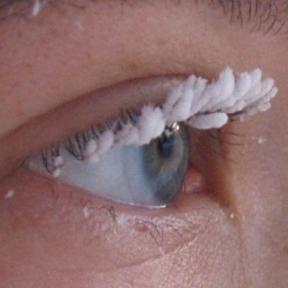 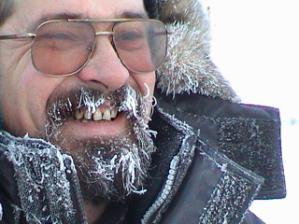 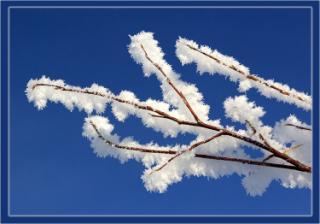 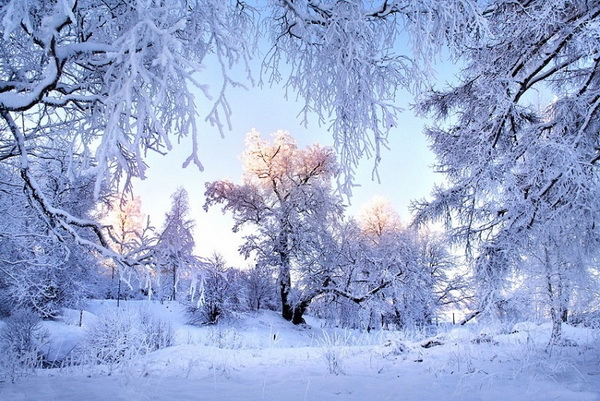 Выводы, которые мы сделали:
Обыкновенная вода может при замерзании создавать причудливые узоры;
Иней оседает на плоской поверхности.
 Волшебное зимнее убранство деревьев и кустарников – это род инея - изморозь.
 И иней, и изморозь образуются в морозные дни в безветренную погоду.
Информационные ресурсы:
Энциклопедия «Что есть что?»
 Большая детская энциклопедия.
 словарь С. И. Ожегова.
Интернет ресурсы.
Спасибо за внимание.